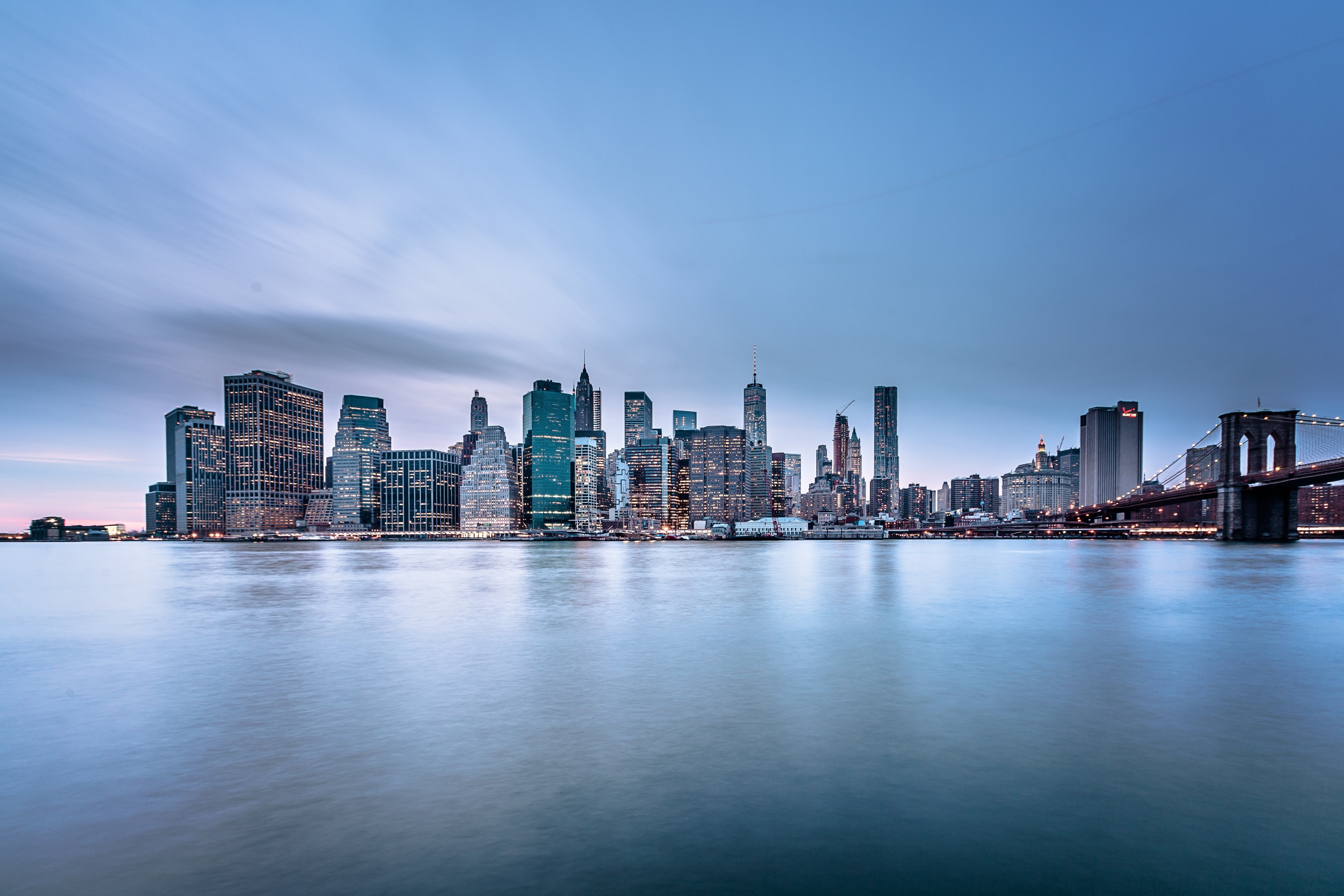 OdbornÁ konferenciA APUMS SR 2019
2.-3.10.2019 Grand hotel Permon, Podbanské
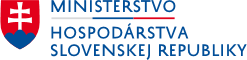 MIRIAM LETAŠIOVÁ
GENERÁLNA RIADITEĽKA
SEKCIA PODNIKATEĽSKÉHO PROSTREDIA A INOVÁCIÍ 
MINISTERSTVO HOSPODÁRSTVA SLOVENSKEJ REPUBLIKY
SMART CITIES | SME NA CESTE K SMART SLOVENSKU
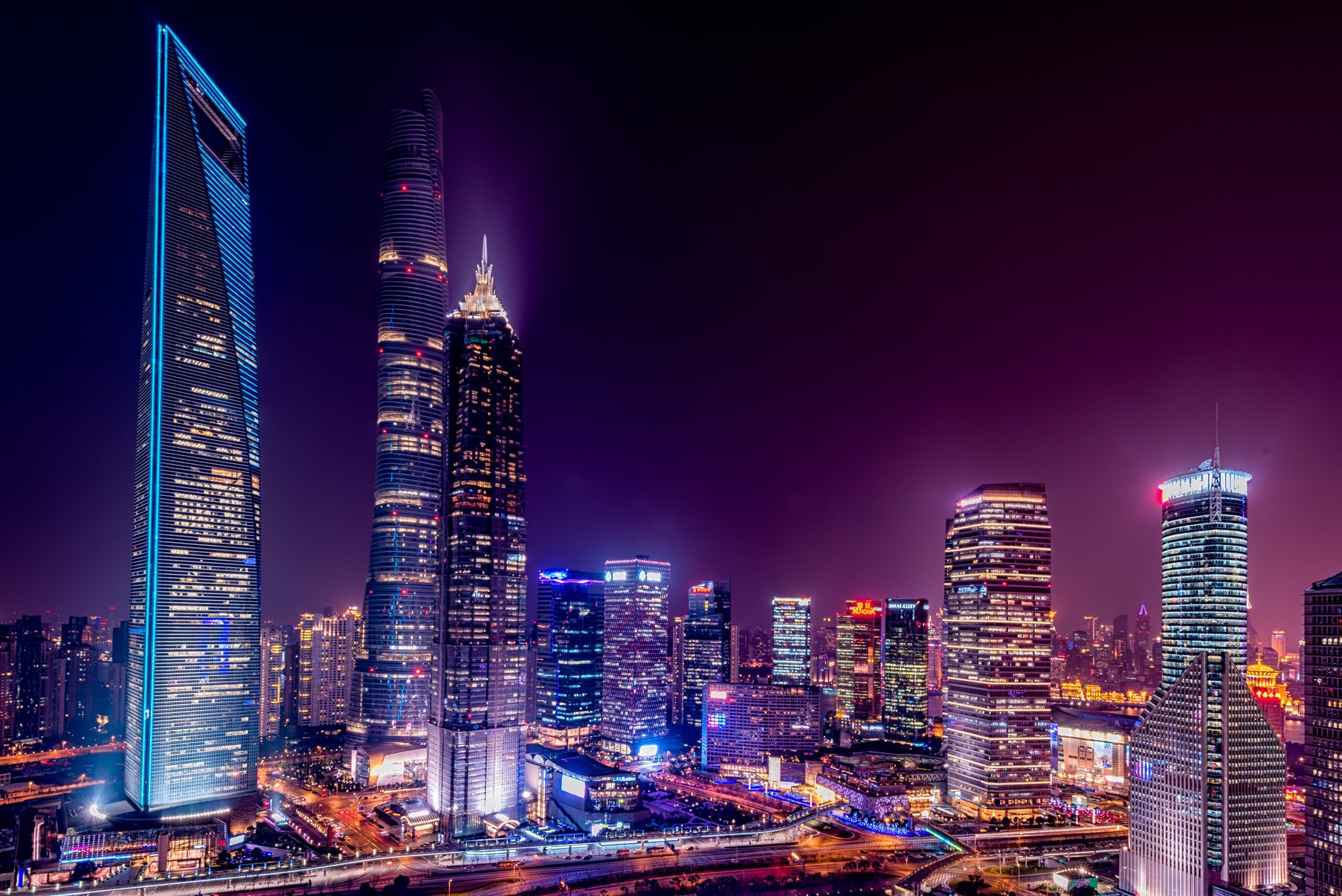 SMART CITIES | SME NA CESTE K SMART SLOVENSKU
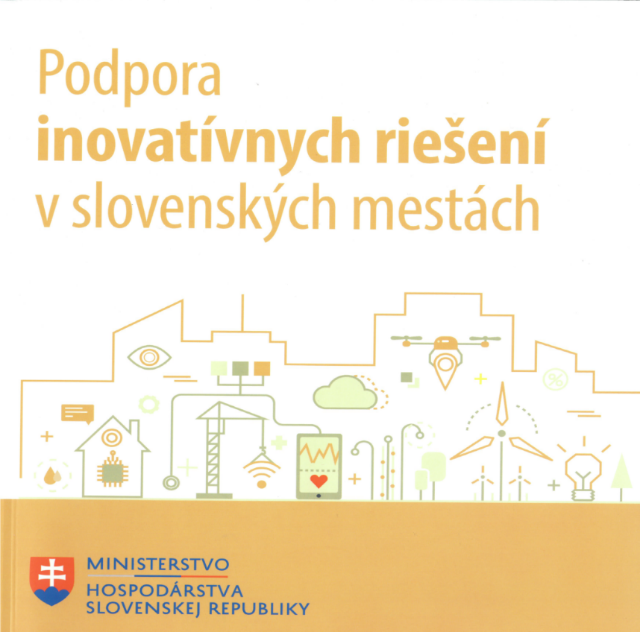 TEORETICKÝ PILIER
https://www.mhsr.sk/inovacie/strategie-a-politiky/smart-cities
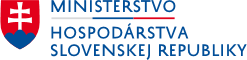 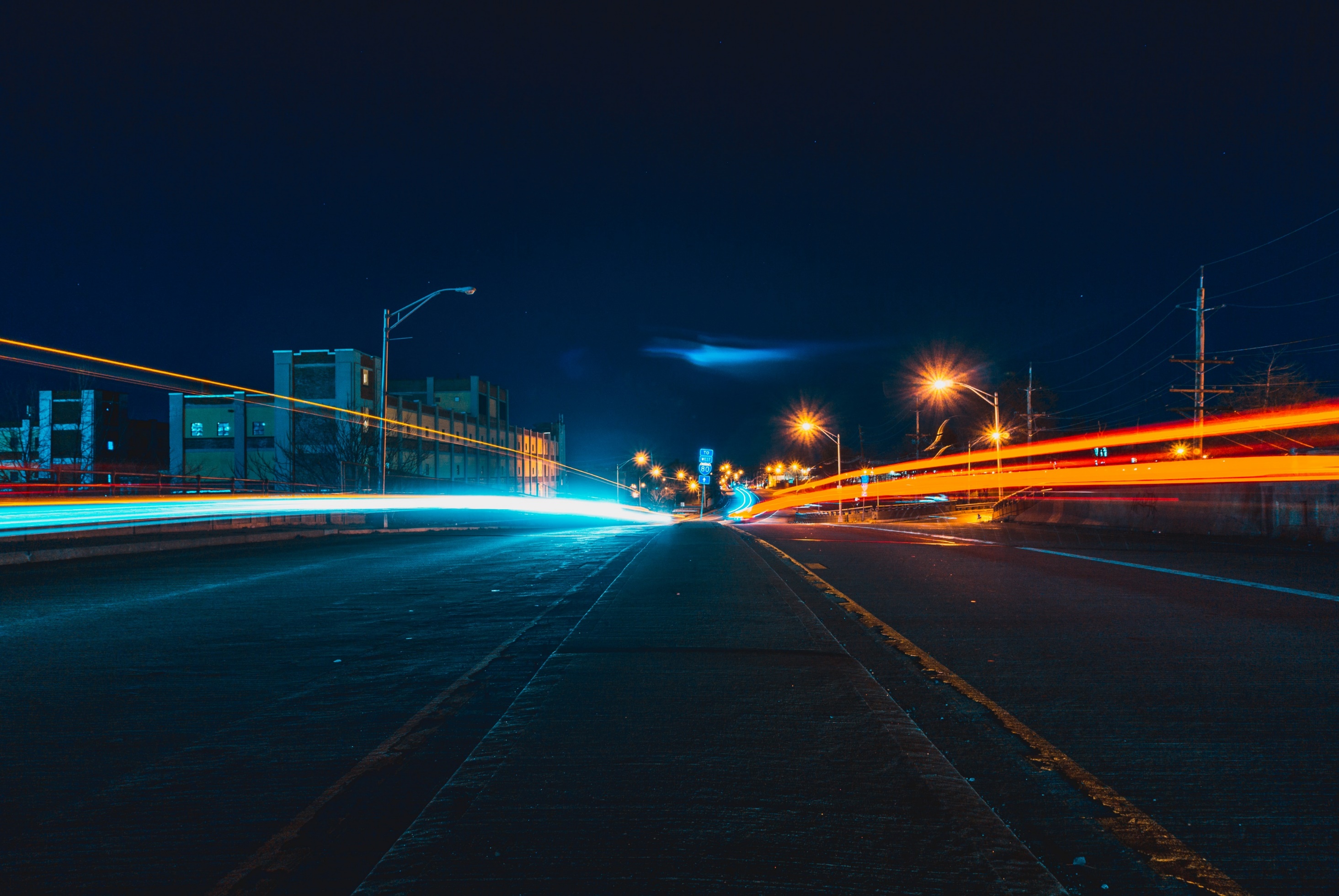 Podpora smart riešení zo strany MH SR je realizovaná prostredníctvom schémy na podporu MSP - podpory implementovania inovatívnych riešení v mestách
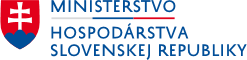 Štúdia uskutočniteľnosti20 000 €100%
Overenie navrhovaného riešenia v praxi150 000 €50%
KomercionalizáciaPPP, OP, EIB
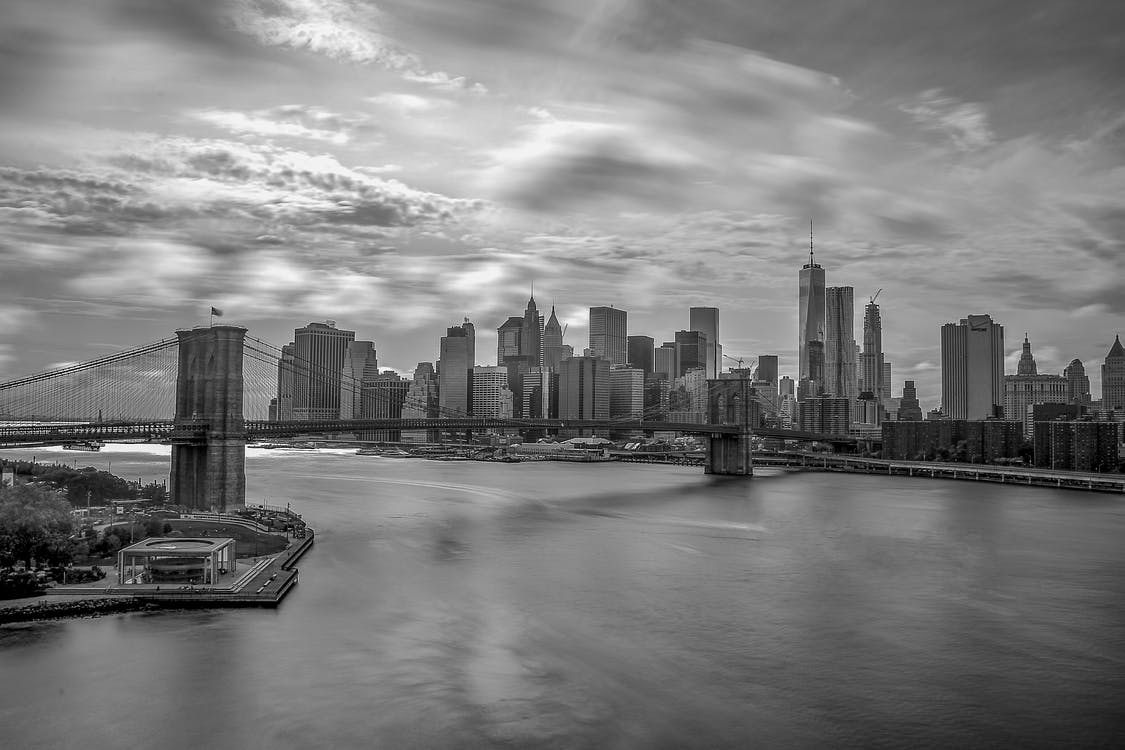 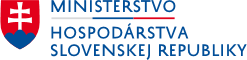 V roku 2018 bolo schválených celkom 10 projektov vo fáze prípravy štúdie realizovateľnosti
V roku 2019 prichádza k realizácii projektov a finančné prostriedky sú aktuálne v procese uvoľňovania
MIRIAM LETAŠIOVÁ, GENERÁLNA RIADITEĽKA, SEKCIA PODNIKATEĽSKÉHO PROSTREDIA A INOVÁCIÍ, MINISTERSTVO HOSPODÁRSTVA SLOVENSKEJ REPUBLIKY
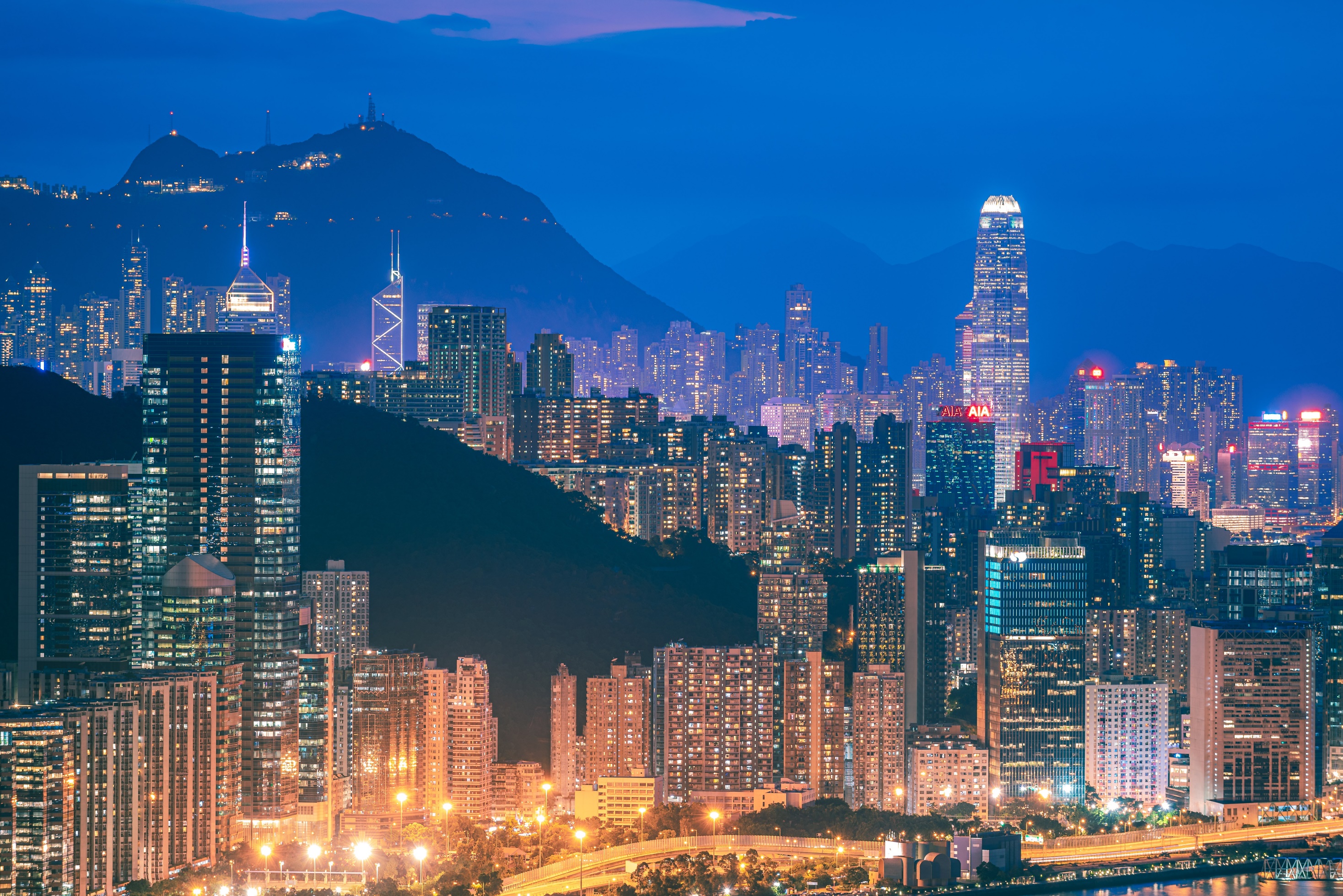 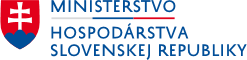 PODPORNÝ MECHANIZMUS MH SR
Banská Bystrica
Hlohovec
Trenčín
Banská Štiavnica
Trnava
Poprad
Dolný Kubín
Nitra
Bratislava
Senec
inteligentné osvetlenie
monitorovanie spotreby energie
umelá inteligencia
manažment reklám, informačné tabule, cestovný ruch
monitoring ovzdušia
manažment parkovania, penalizácie
stožiare verejného osvetlenia a ich využitie pre viac účelov
demografické zisťovanie správania sa obyvateľstva
mapy verejného osvetlenia
23 žiadostí
10 schválených projektov
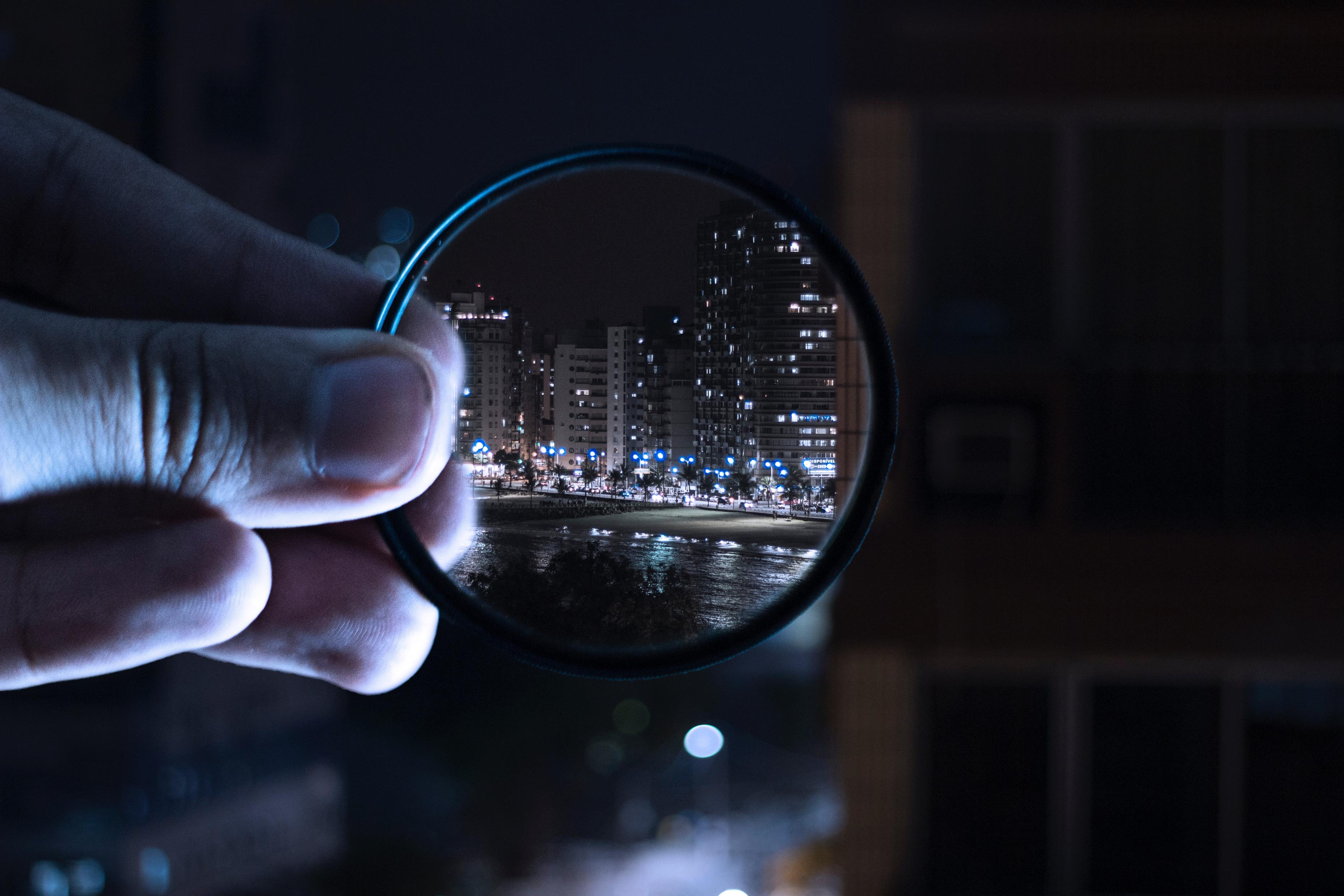 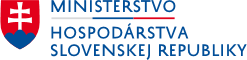 PROJEKTY NA SLOVENSKU
MIRIAM LETAŠIOVÁ, GENERÁLNA RIADITEĽKA, SEKCIA PODNIKATEĽSKÉHO PROSTREDIA A INOVÁCIÍ, MINISTERSTVO HOSPODÁRSTVA SLOVENSKEJ REPUBLIKY
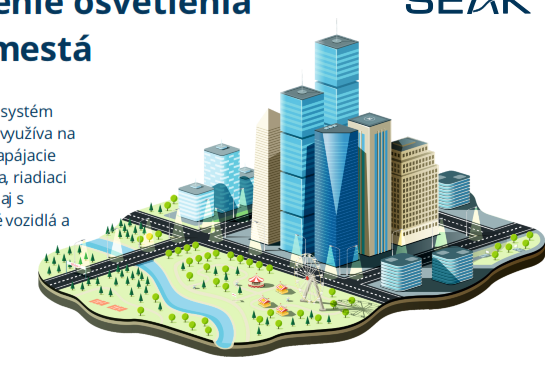 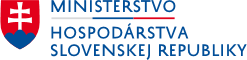 Inteligentné osvetlenie s nabíjaním elektromobilov v Banskej Bystrici

Zavedenie integrovaného riadenia verejného osvetlenia a nabíjacích staníc na elektromobily

REALIZÁCIA:
Seak, s.r.o.
REALIZÁCIA:
Euro-Building, a.s. a Remeslo stav, s.r.o.
MIRIAM LETAŠIOVÁ, GENERÁLNA RIADITEĽKA, SEKCIA PODNIKATEĽSKÉHO PROSTREDIA A INOVÁCIÍ, MINISTERSTVO HOSPODÁRSTVA SLOVENSKEJ REPUBLIKY
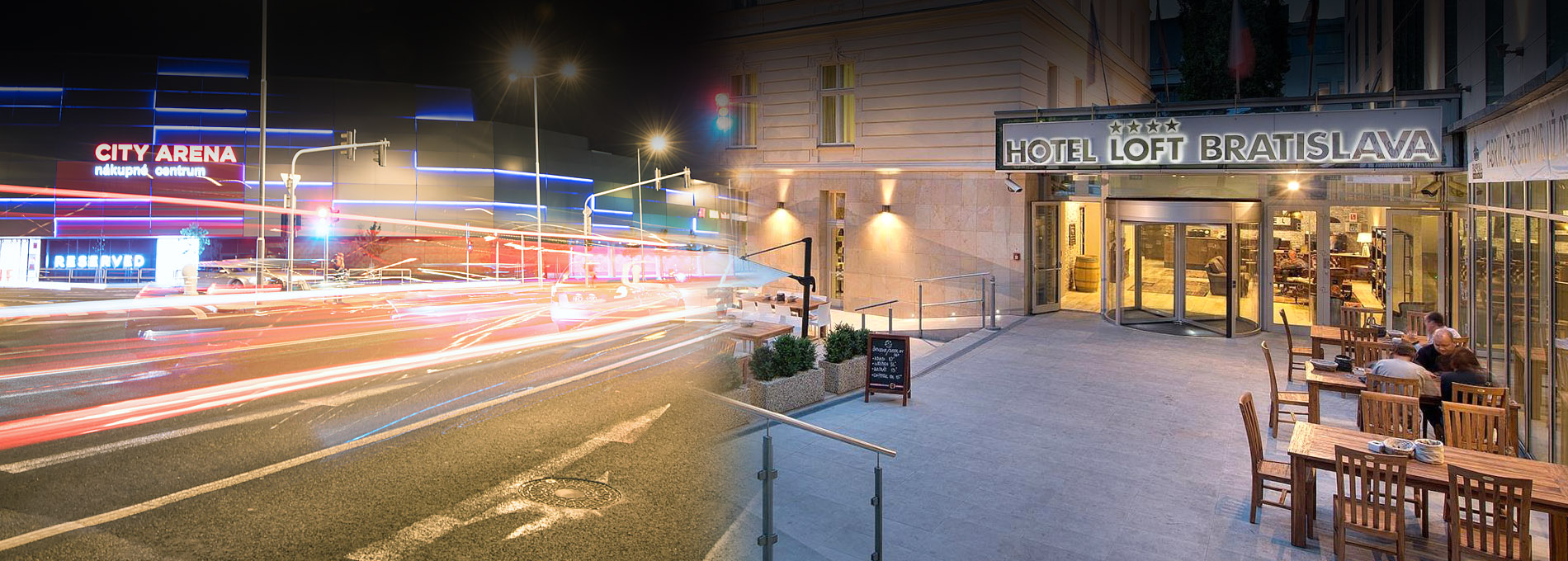 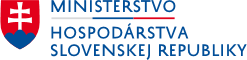 Vybudovanie siete senzorov, ktoré budú monitorovať environmentálne veličiny

Namerané hodnoty sa vyhodnotia a sprostredkujú obyvateľom Trnavy v reálnom čase prostredníctvom WEB stránky a mobilnej aplikácie

REALIZÁCIA:
Alam s.r.o.
MIRIAM LETAŠIOVÁ, GENERÁLNA RIADITEĽKA, SEKCIA PODNIKATEĽSKÉHO PROSTREDIA A INOVÁCIÍ, MINISTERSTVO HOSPODÁRSTVA SLOVENSKEJ REPUBLIKY
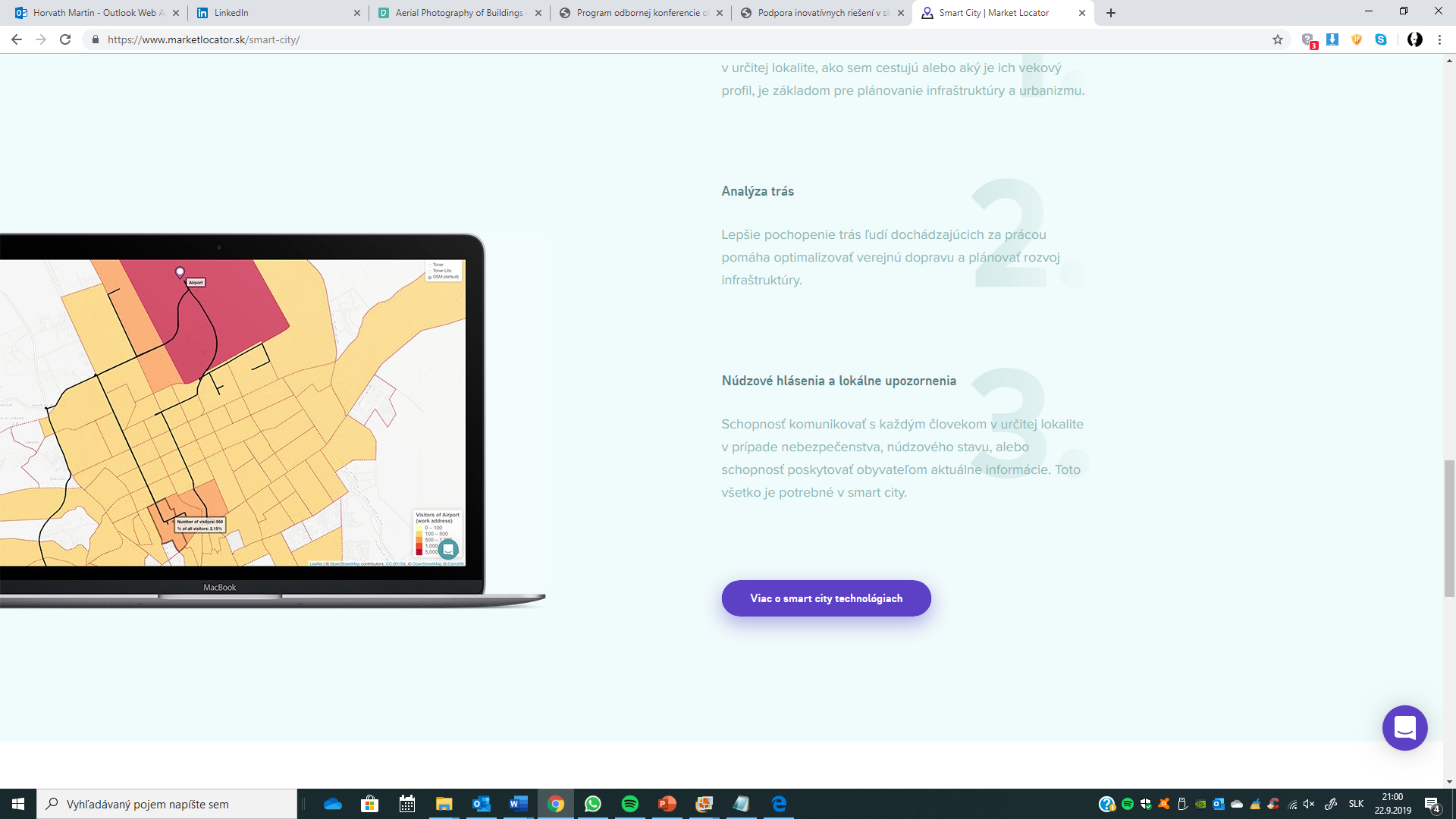 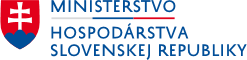 MARKET LOCATOR
Manažment verejných služieb na základe využívania BIG DATA na vzorke viac ako 2 mil. SIM kariet.
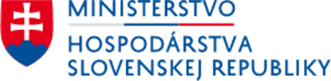 SMART PARKING PENALTY SYSTEM
Inovatívny systém pokutovania priestupkov za parkovanie umiestnený ako papuča na spätnom zrkadle
COLLARTECH
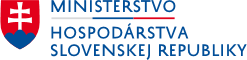 Centrum zhodnocovania odpadov v Žiari nad Hronom

Najväčšia investícia do odpadového hospodárstva, ktorú na Slovensku zrealizovala samospráva.

REALIZÁCIA:
Euro-Building, a.s. a Remeslo stav, s.r.o.
MIRIAM LETAŠIOVÁ, GENERÁLNA RIADITEĽKA, SEKCIA PODNIKATEĽSKÉHO PROSTREDIA A INOVÁCIÍ, MINISTERSTVO HOSPODÁRSTVA SLOVENSKEJ REPUBLIKY
VÝZVA DE MINIMIS POKRAČUJE AJ V ROKU 2019
Finančná pomoc pri budovaní ekosystému Smart Cities dosiahne maximálne 1 020 000, - EUR pri logike 20 tis. EUR (100 percent financovania) a 150 tis. EUR (50 percent financovania)
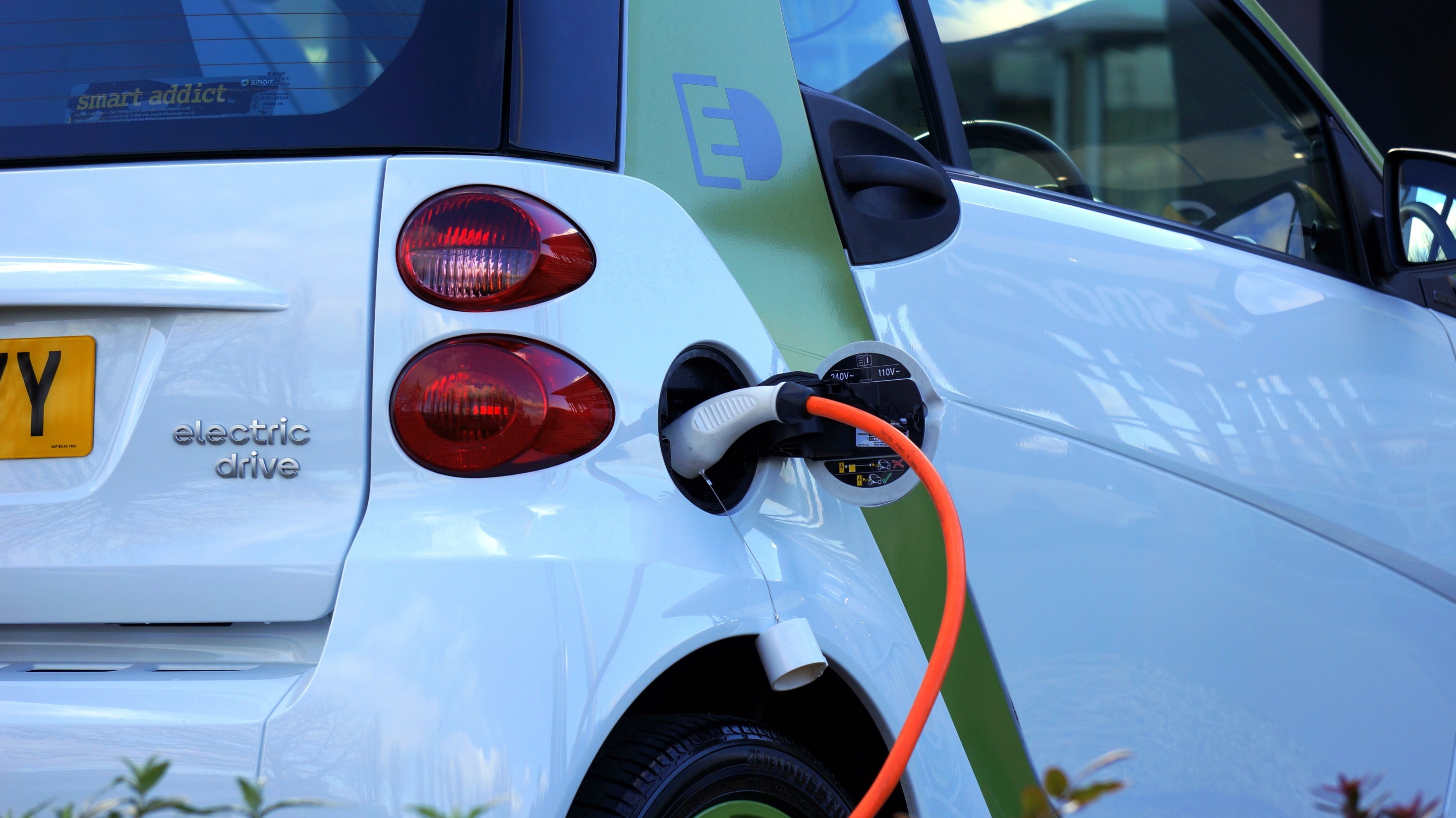 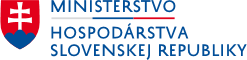 Dotácie smerom na obce a samosprávy oblasti elektromobility v hodnote 1 mil. €
Dotácie smerom na fyzické, právnické osoby, obce a samosprávy na nákup
elektromobilu v hodnote  5 mil. €
predpoklad vyhlásenia výzvy Q3/2019

Výška podpory
Min. 2 500 €, max. 5 000 €, spoluúčasť min. 5%
Podporené typy nabíjacích staníc
AC nabíjacia stanica s výkonom do 2 x 11 kW
2x konektor Typ 2 (Mennekes)
2x vyhradené parkovacie miesta
predpoklad vyhlásenia výzvy Q4/2019

Výška podpory
Batériové elektrické vozidlo (BEV) 8 000 €, plug-in hybrid (PHEV) 5 000 €
Podporené vozidlá
osobné & ľahké úžitkové vozidlá do 3,5 t (kategórie M1, N1)
len nové vozidlá zakúpené v SR
MIRIAM LETAŠIOVÁ, GENERÁLNA RIADITEĽKA, SEKCIA PODNIKATEĽSKÉHO PROSTREDIA A INOVÁCIÍ, MINISTERSTVO HOSPODÁRSTVA SLOVENSKEJ REPUBLIKY
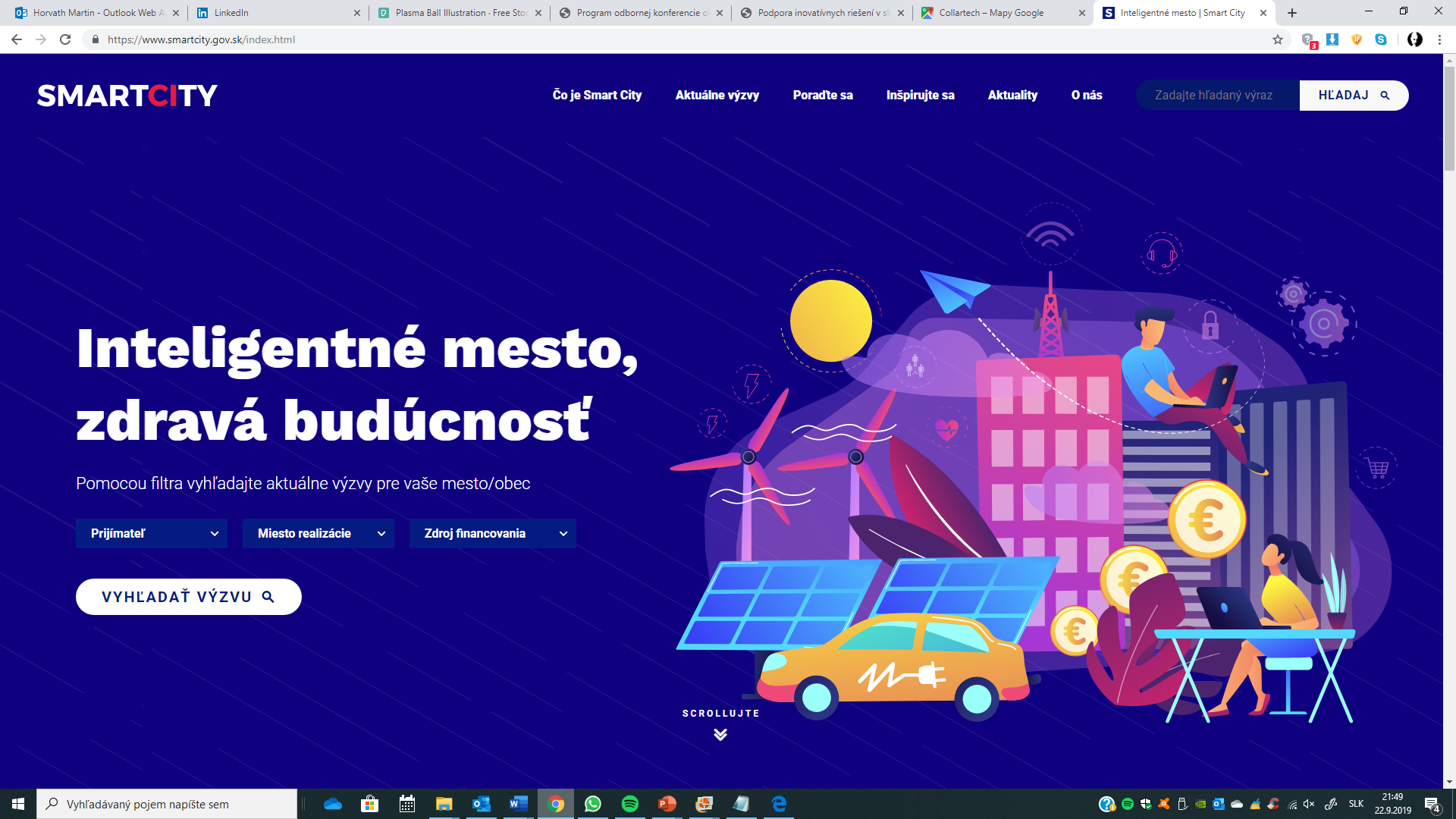 www.smartcity.gov.sk
LC-SC3-SCC-1-2018-2019-2020 – Smart Cities and Communities, OP: Horizont 2020 (energetická hospodárnosť)
Malé zlepšenia eGOV služieb, OP: Integrovaná infraštruktúra (napr. Zvýšenie kvality, štandardu a dostupnosti eGovernment služieb pre podnikateľov)
Manažment údajov inštitúcie verejnej správy, OP: Integrovaná infraštruktúra (Zlepšovanie celkovej dostupnosti dát vo verejnej správe s dôrazom na otvorené údaje)
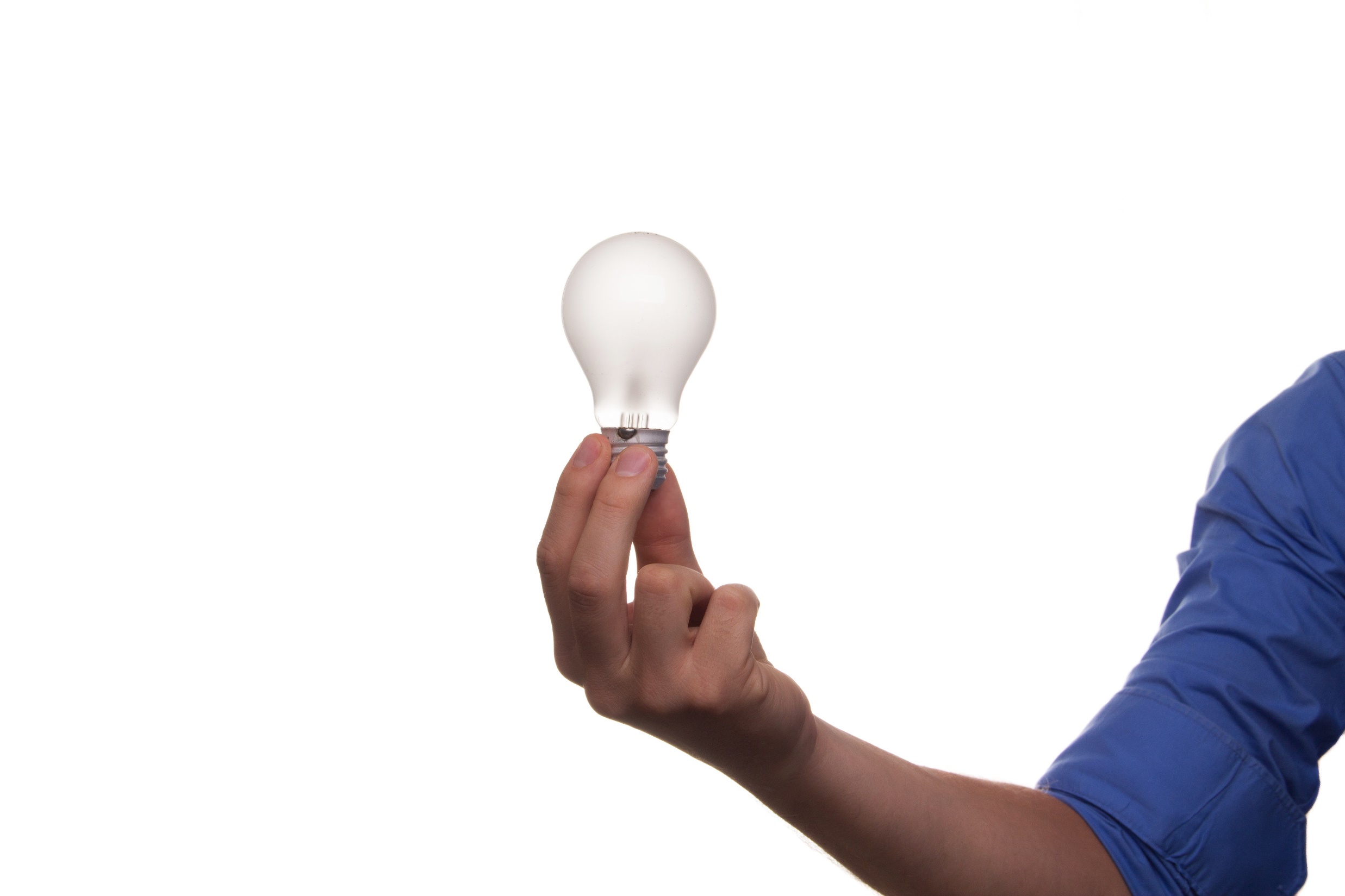 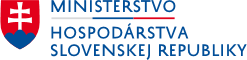 AKČNÝ
PLÁN
INTELIGENTNEJ
SAMOSPRÁVY
Prioritné oblasti:

KATALÓG OVERENÝCH RIEŠENÍ A DODÁVATEĽOV
TECHNICKÁ NORMALIZÁCIA A CERTIFIKOVANÍ EXPERTI
INTELIGENTNÉ RIADENIE, VZDELÁVANIE A FINANCOVANIE
DOMÁCA A MEDZINÁRODNÁ SPOLUPRÁCA A PODPORA EXPORTU
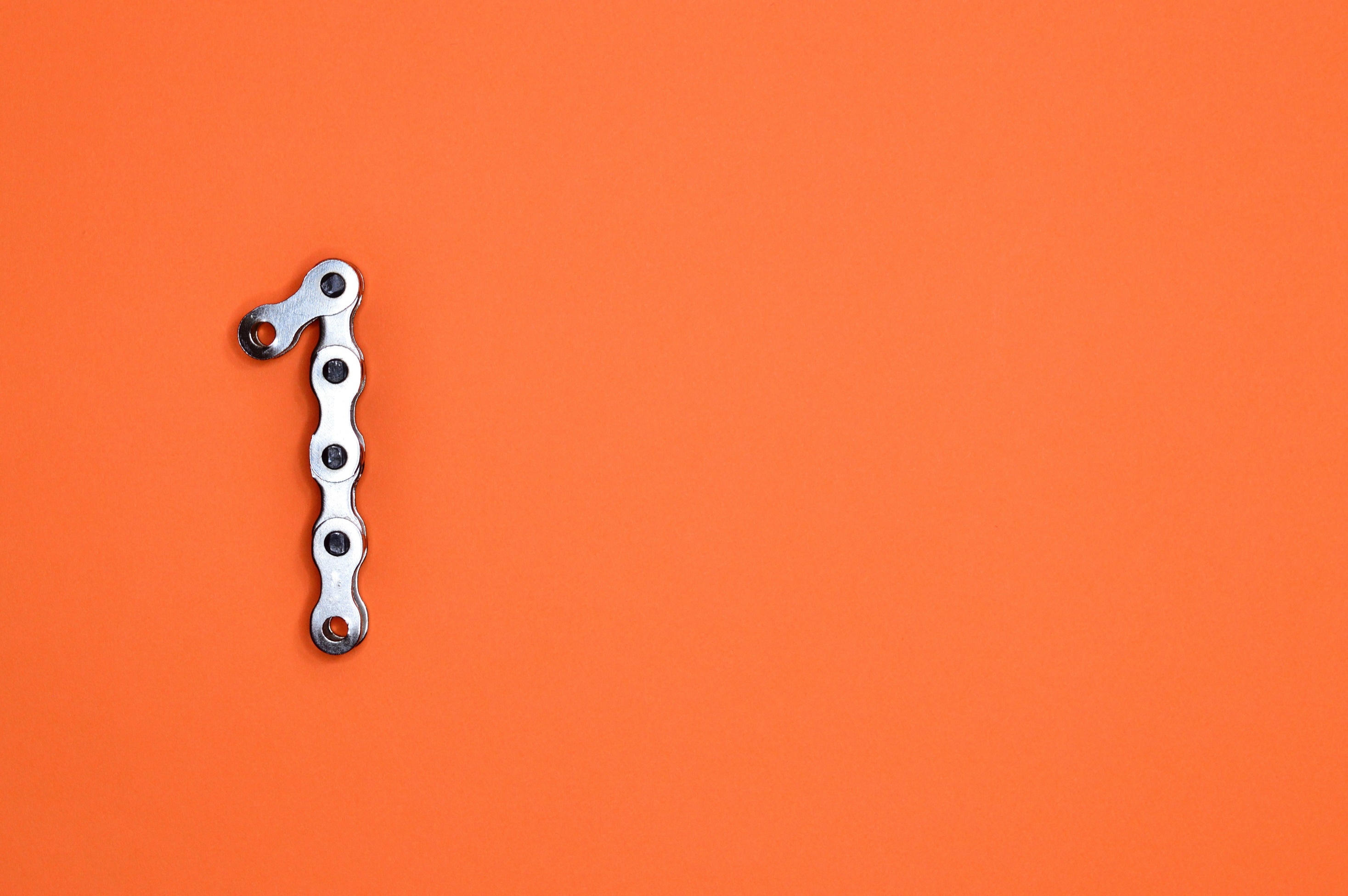 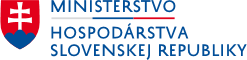 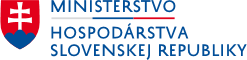 Katalóg inteligentných riešení a dodávateľov

ONE STOP SHOP SYSTÉM preverených riešení

Inovatívne riešenia musia byť  sústredené na spoločnom mieste, ktoré sa stane one-stop-shop digitálnym a hard-copy úložiskom pre primátorov a starostov na Slovensku hľadajúcich smart riešenia. Témou tejto prioritnej oblasti je vytvorenie silnej obchodnej značky ukotvenej najmä v digitálnom priestore (WEB sídlo) a v tlačenej forme, ktorá bude prvou voľbou pri vyhľadávaní overeného smart riešenia.
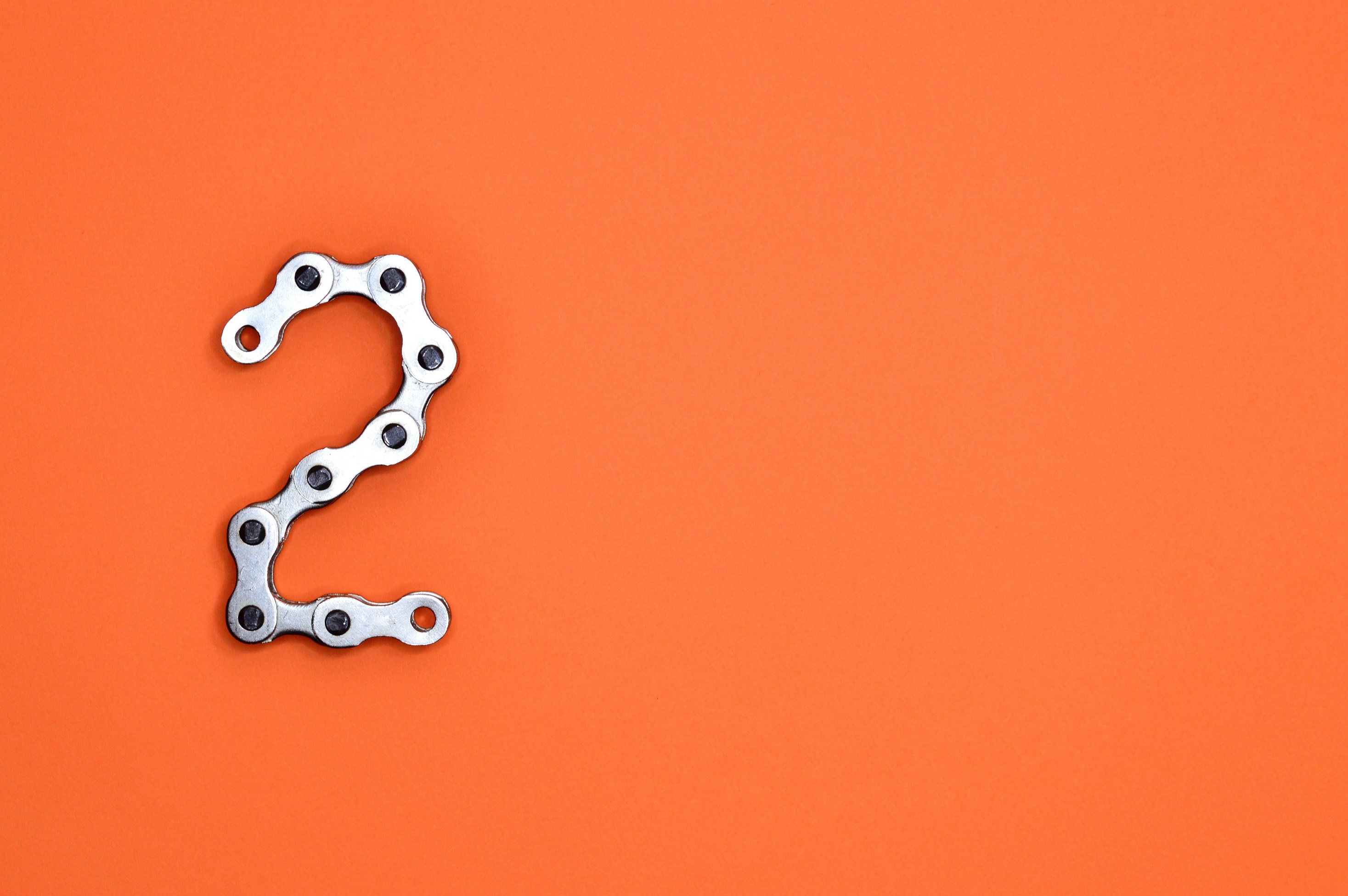 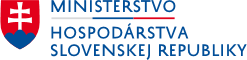 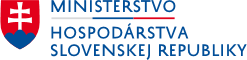 Technická normalizácia a certifikovaní experti

ABY TO ČO POVAŽUJEME ZA SMART bolo skutočne smart aj podľa expertov

Zosúladiť definované technické normy zo svetovo akceptovanými štandardmi a preniesť do nich inovatívne trendy. Témou tejto prioritnej oblasti je podpora SK riešení na základe technologickej vyspelosti dosiahnutej dodržiavaním technických štandardov a požiadaviek z vyspelých krajín.
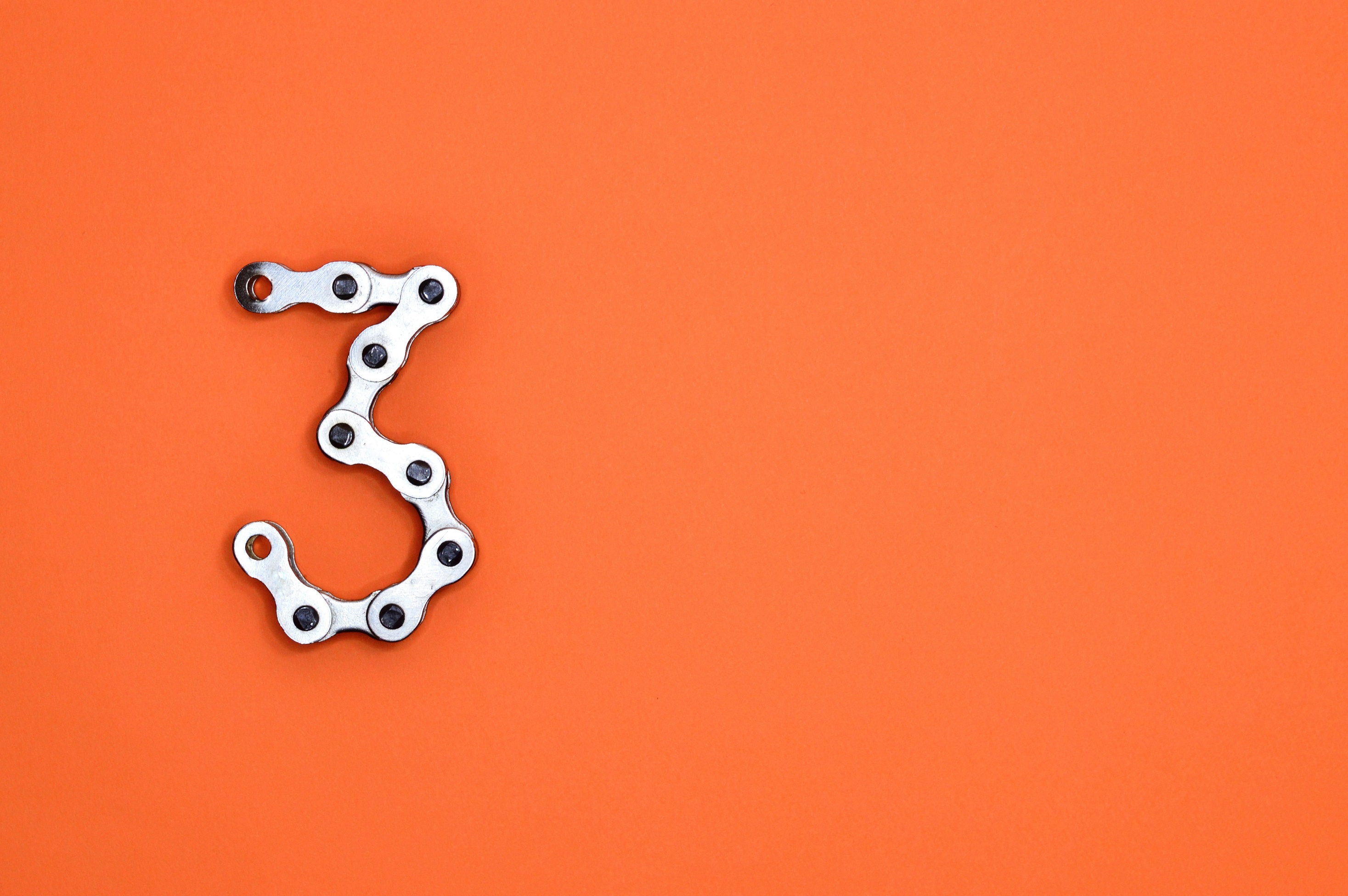 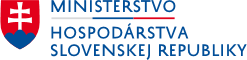 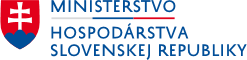 Inteligentné riadenie, vzdelávanie a financovanie

SYSTÉM RIADENIA SMART CITIES AGENDY

Zavádzanie inteligentných riešení a inovácií si vyžaduje prejsť od tradičného riadenia k inteligentnému riadeniu, ktoré charakterizuje užšia spolupráca oddelení, spolupráca medzi samosprávami a intenzívnejší kontakt s občanmi ako spolutvorcami a používateľmi riešení. Preto akčný plán  navrhuje vytvoriť metodiku riadenia podporeného dátami, podporené digitálnymi nástrojmi, navrhuje riešiť personálne zabezpečenie na úrovni silných centier a vytvoriť systém vzdelávania zamestnancov pre inovácie
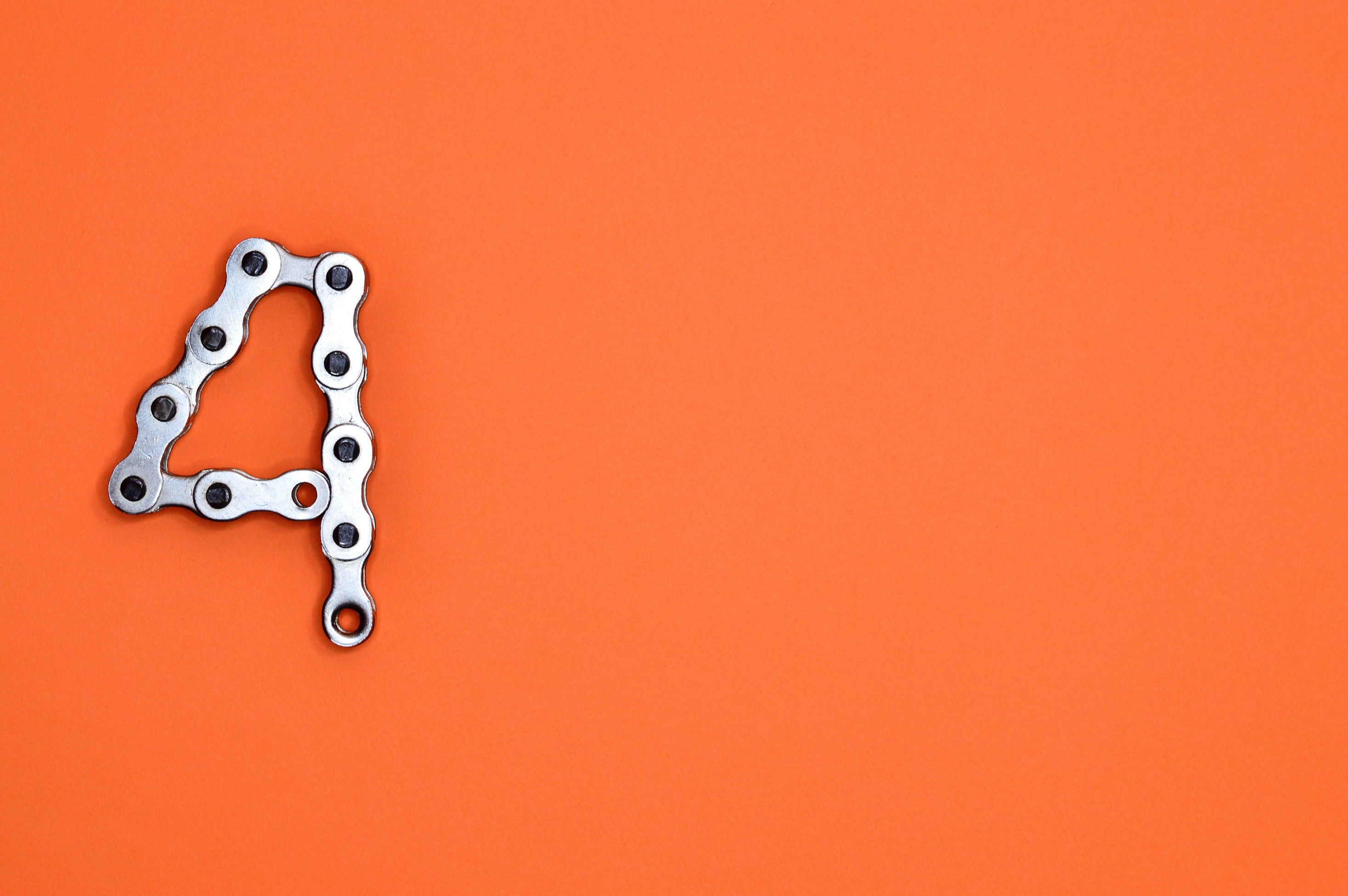 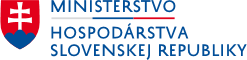 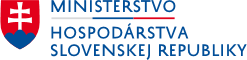 Domáca a medzinárodná spolupráca a podpora exportu

TRANSFÉR KNOW HOW A TÉMA PODPORY EXPORTU SK RIEŠENÍ

Dosiahnuť aby slovenské riešenia a firmy pôsobiace v oblasti Smart Cities boli medzinárodne známe a úspešné a Slovensko bolo známe ako krajina inovácií. Témou tejto prioritnej oblasti je identifikovať inovatívne slovenské firmy a podporiť export ich riešení formou spoločnej účasti na zahraničných výstavách, cieleného networkingu a ďalších opatrení, ktorých cieľom je zvýšiť ich podiel v zahraničných projektoch Smart Cities.
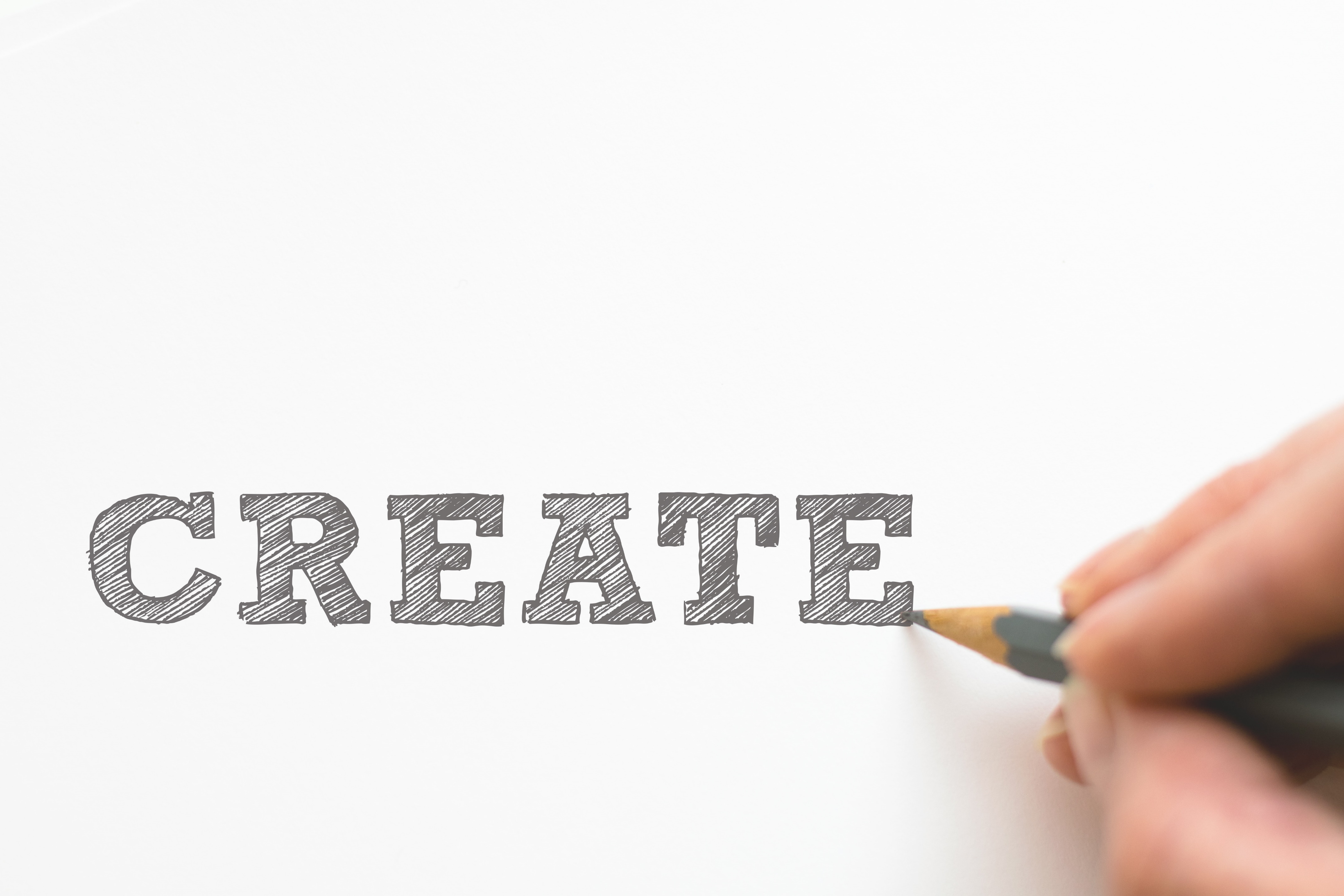 ODPORÚČANÉ VÝZVY PRE MESTÁ A OBCE
Strategický plán (priority) Smart Cities nadväzujúci na plán hospodárskeho a sociálneho rozvoja
Audit
Pracovná skupina
Proces zdieľania dát
Semináre a diskusné fóra
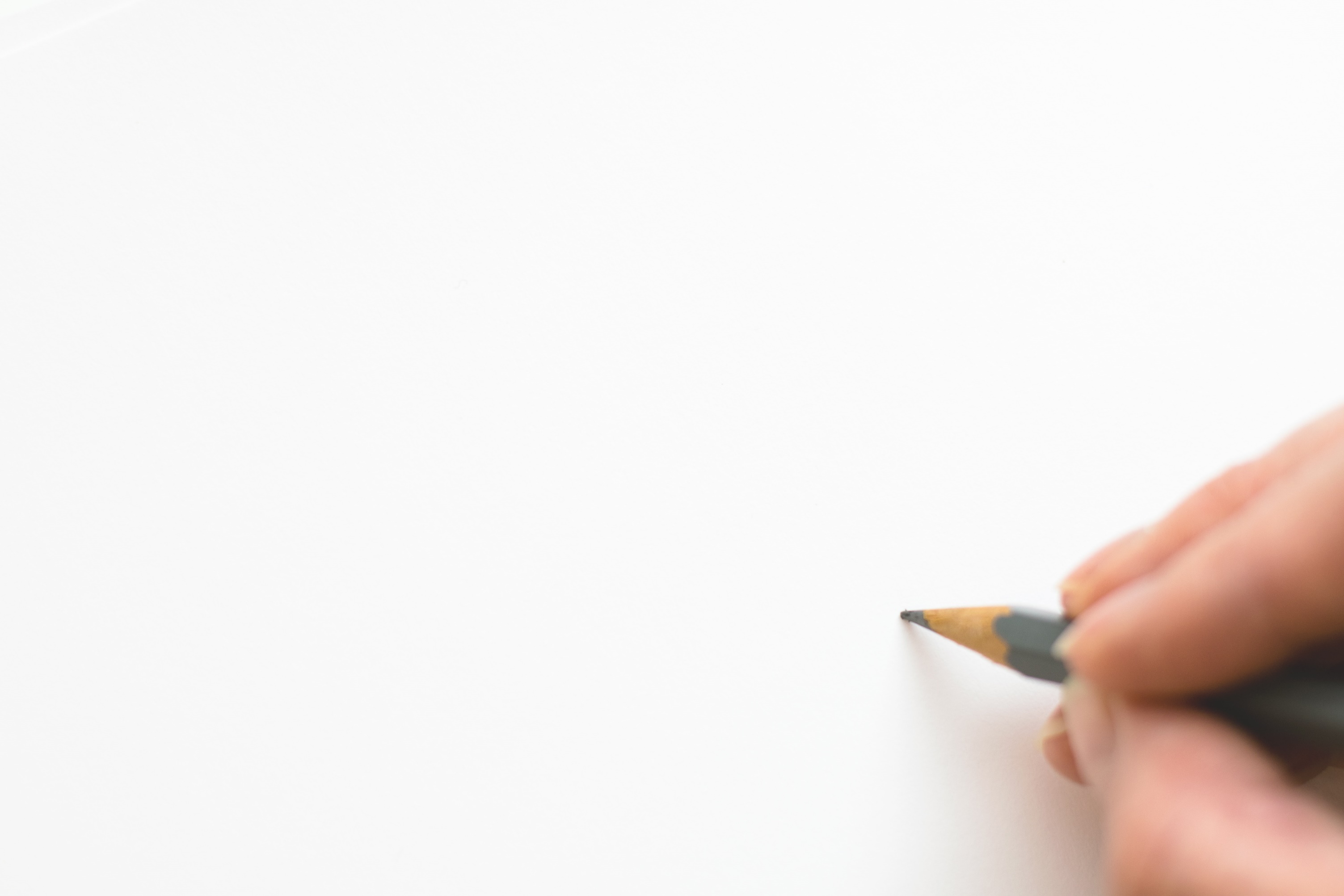 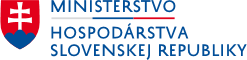 Ďakujem
MIRIAM LETAŠIOVÁ
GENERÁLNA RIADITEĽKA
SEKCIA PODNIKATEĽSKÉHO PROSTREDIA A INOVÁCIÍ 
MINISTERSTVO HOSPODÁRSTVA SLOVENSKEJ REPUBLIKY

phone: +421 2 4854 7142
email: miriam.letasiova@mhsr.sk
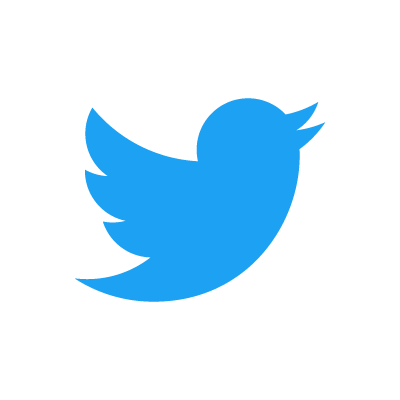 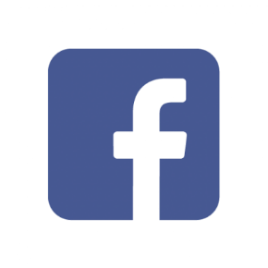 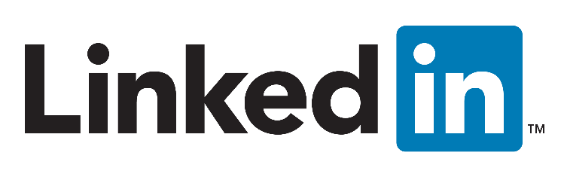